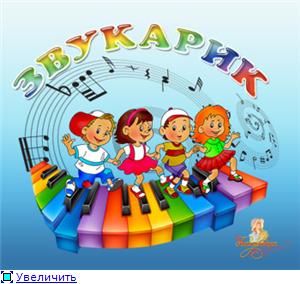 Взаимодействие 
учителя-логопеда
и музыкального руководителя
в коррекционной работе с детьми с нарушениями речи.



Подготовила: 
учитель-логопед
МБДОУ д/с ОВ № 6 
Ефремова И.Н.
Направления:
1. Коррекционно-развивающее;
2.  Информационно-консультативное.
Учитывать:
структуру речевого нарушения;
осуществлять индивидуальный подход на фоне коллективной деятельности;
закреплять знания, умения и навыки приобретенные на логопедических занятиях;
всесторонне развивать личность дошкольника.
Принципы построения совместных занятий:
Занятия проводятся систематически.
Принцип всестороннего воздействия.
Принцип доступности и индивидуального подхода. 
Принцип наглядности.
Принцип постепенного усложнения двигательных, речевых и музыкальных заданий.
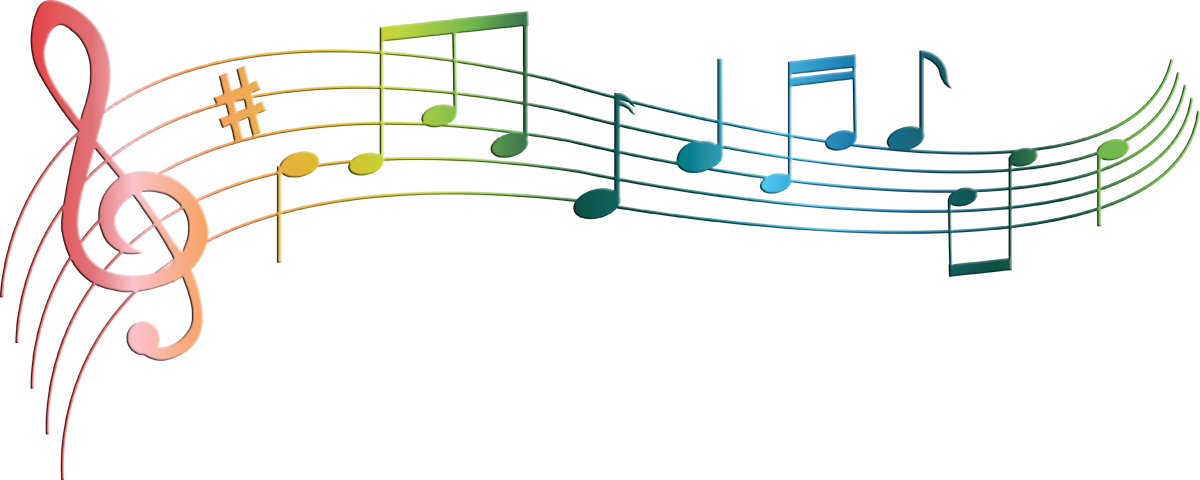 Задачи коррекционно-образовательной работы учителя-логопеда и музыкального руководителя
Формы и виды взаимодействия

План взаимодействия на учебный год.

Журнал взаимодействия.

Совместный подбор методической литературы, пособий и репертуара.

Участие учителей-логопедов в подготовке и проведении тематических развлечений, праздников, открытых занятий.

Составление картотек речевых игр, игр со словом и т.д.

Выступление музыкального руководителя на педагогических советах на темы, касающиеся коррекционных упражнений, игр со словом, пения и т.д. для профилактики нарушений речи.

Использование на музыкальных занятиях, праздниках и развлечениях логопедических распевок, речевых игр, логоритмических упражнений, игр со словом, пальчиковых игр, музыкально-ритмических движений с пением, поговорок, небылиц, считалок, подговорок, музыкально-дидактических игр со словом, потешек, частушек, загадок, стихов, скороговорок, инсценировок сказок и песен, вокально-хоровая работа.
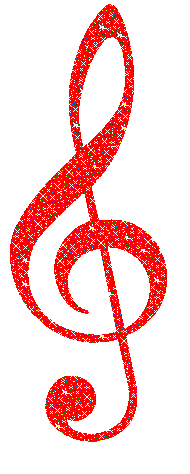 Направления коррекционно-развивающей работы
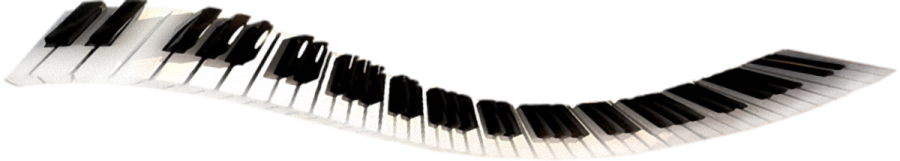 Координационный план проведения совместных занятий
Спасибо за внимание!
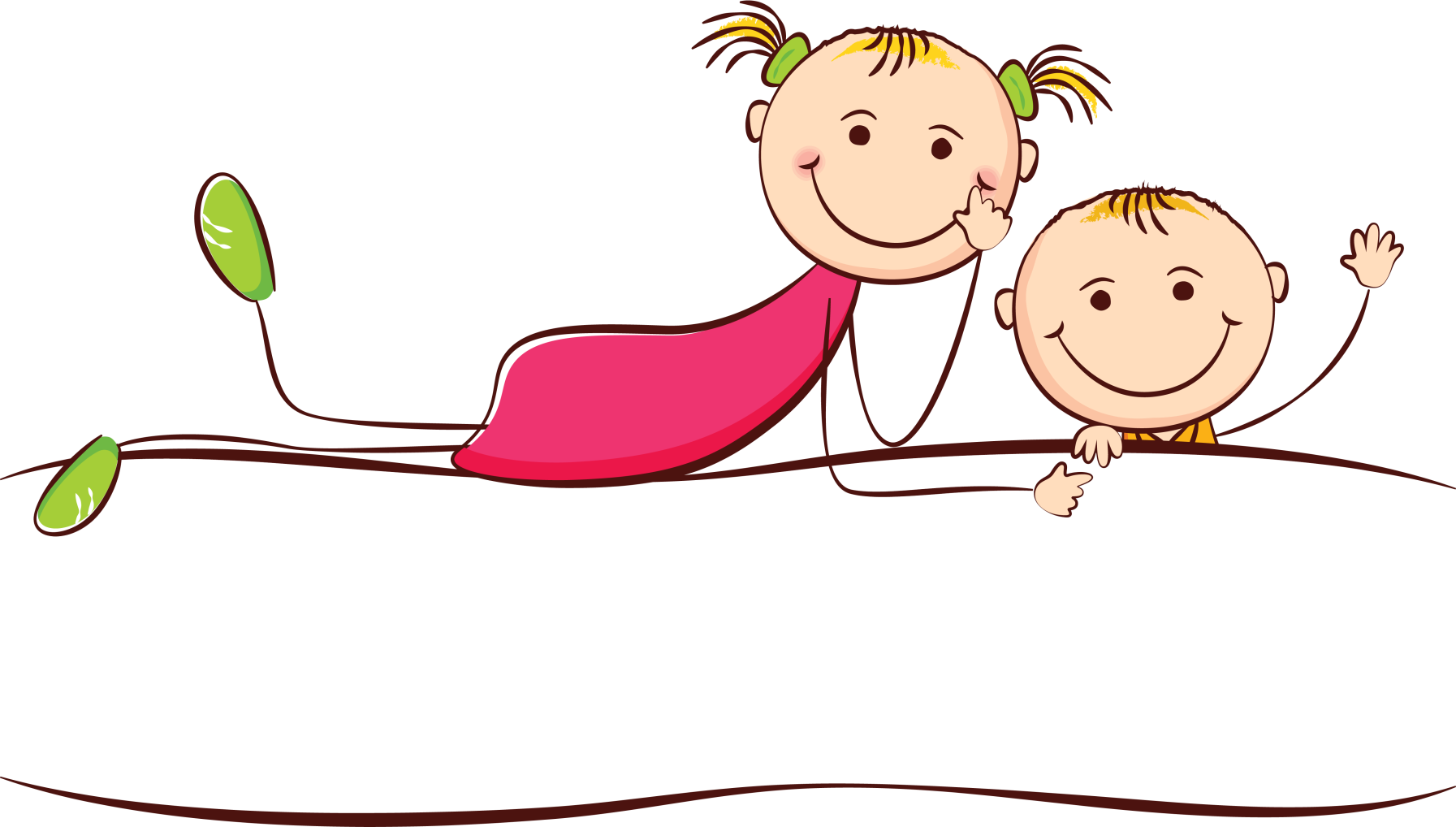